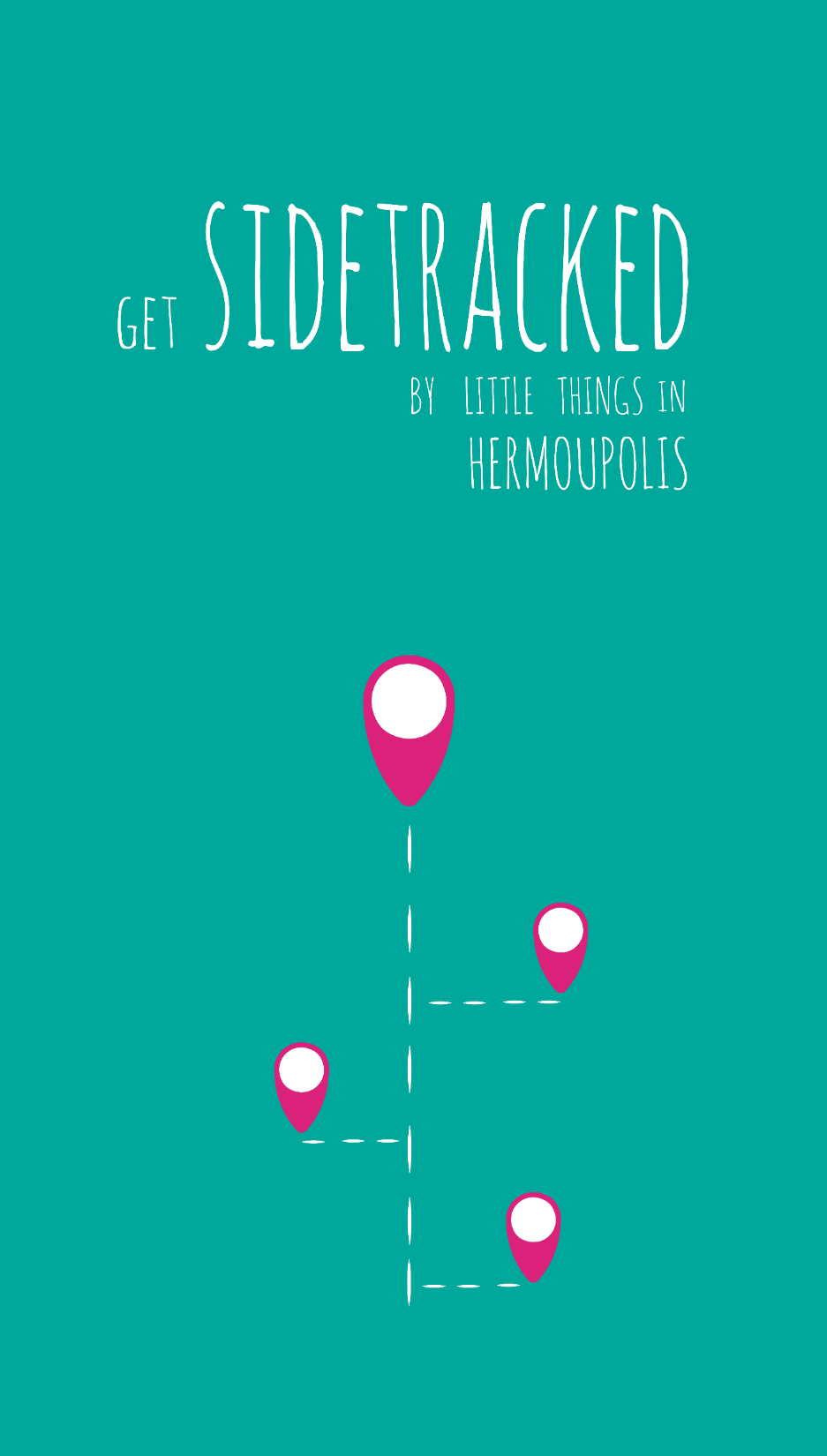 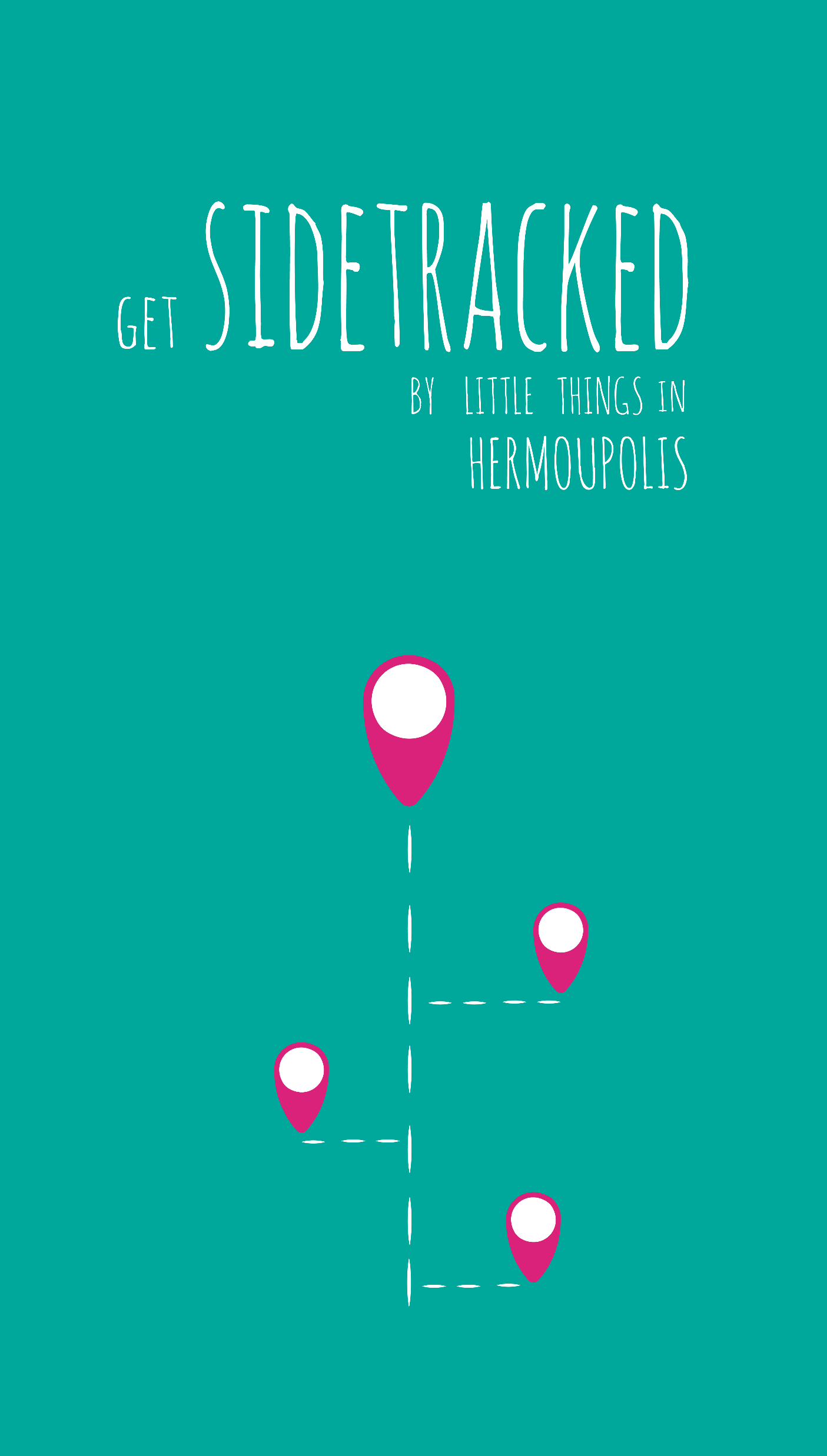 dpsd11079 Μανώλης Στρατήςdpsd13064 Παναγιώτης Μεντεσίδηςdpsd13077 Ζωή Μπουρμπούληdpsd13069 Γιώργος Μπακλατζήςdpsd 13082 Mαρία Ντουρμετάκη
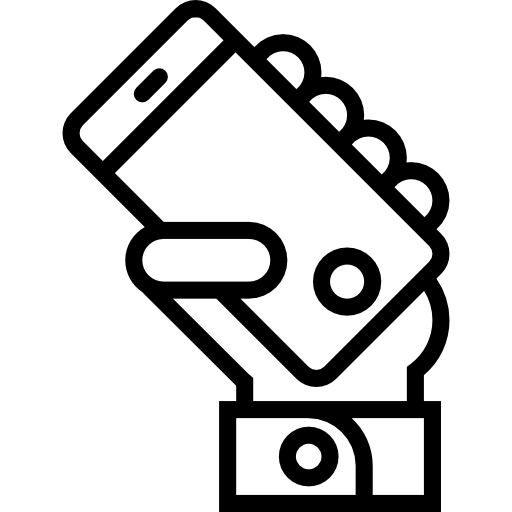 Brief
Εφαρμογή για εξερεύνηση και ανακάλυψη του πολιτιστικού κομματιού της Ερμούπολης. Απευθύνεται σε τουρίστες. Στόχος της εφαρμογής είναι να αναδείξει και μικρότερα αξιοθέατα στο νησί.
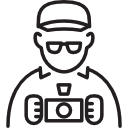 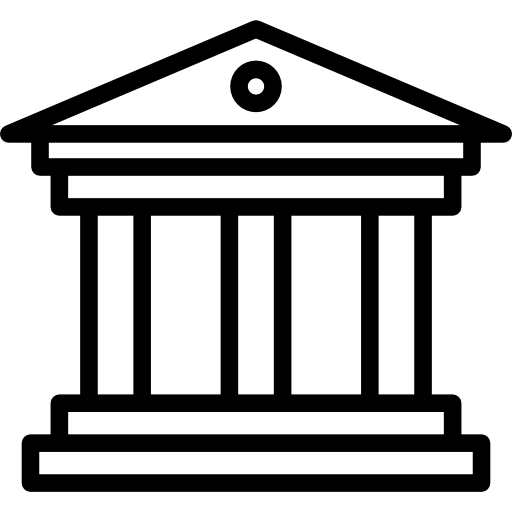 Βήματα που ακολουθήσαμε
concepts
4
1
Έρευνα και συμπεράσματα
7
Γενική ιδέα
High fidelity
απόρριψη concepts
Τουριστική εφαρμογή
Android Studio
content
8
Καινούργιες ιδέες
2
5
Προτυποποίηση
Έρευνα
Σχεδίαση
navigation
InVision
Απόρριψη ιδεών
πως οπτικοποιείται
6
9
3
Low fidelity
Αξιολόγηση
Sidetracked
paper wireframe
Σημεία με ιστορικό ενδιαφέρον που δεν αναδεικνύονται
10
Συμπεράσματα
Έρευνα
Ερμούπολη
Design guidelines
Ανταγωνιστές
Χρήστες
Τεχνολογία
Βασικές προδιαγραφές Android
Βόλτα
Apps τουριστικά για τη Σύρο
Πλατφόρμα Android
Συνέντευξη -από τουρίστες της Σύρου-ξενοδοχειακούς υπάλληλους
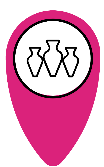 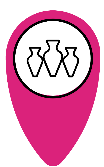 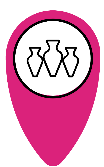 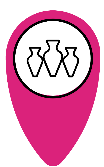 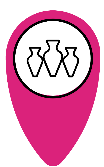 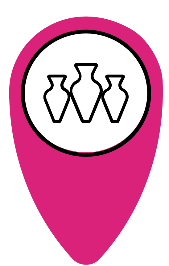 Εκμάθηση JAVA
Δημοτική Βιβλιοθήκη
Sensors
Ιστορικό αρχείο Κυκλάδων
Συμπεράσματα
πολλά σημεία με ιστορικο ενδιαφέρον
Οι ανταγωνιστές περιλαμβάνουν μόνο τα δημοφιλή
Οι χρήστες γνωρίζουν κάποια βασικά αξιοθέατα πριν επισκεφτούν το νησί
Οι χρήστες ζητάνε οδηγίες για το πώς θα πάνε
Οι χρήστες ενδιαφέρονται για τα κρυμμένα στενάκια
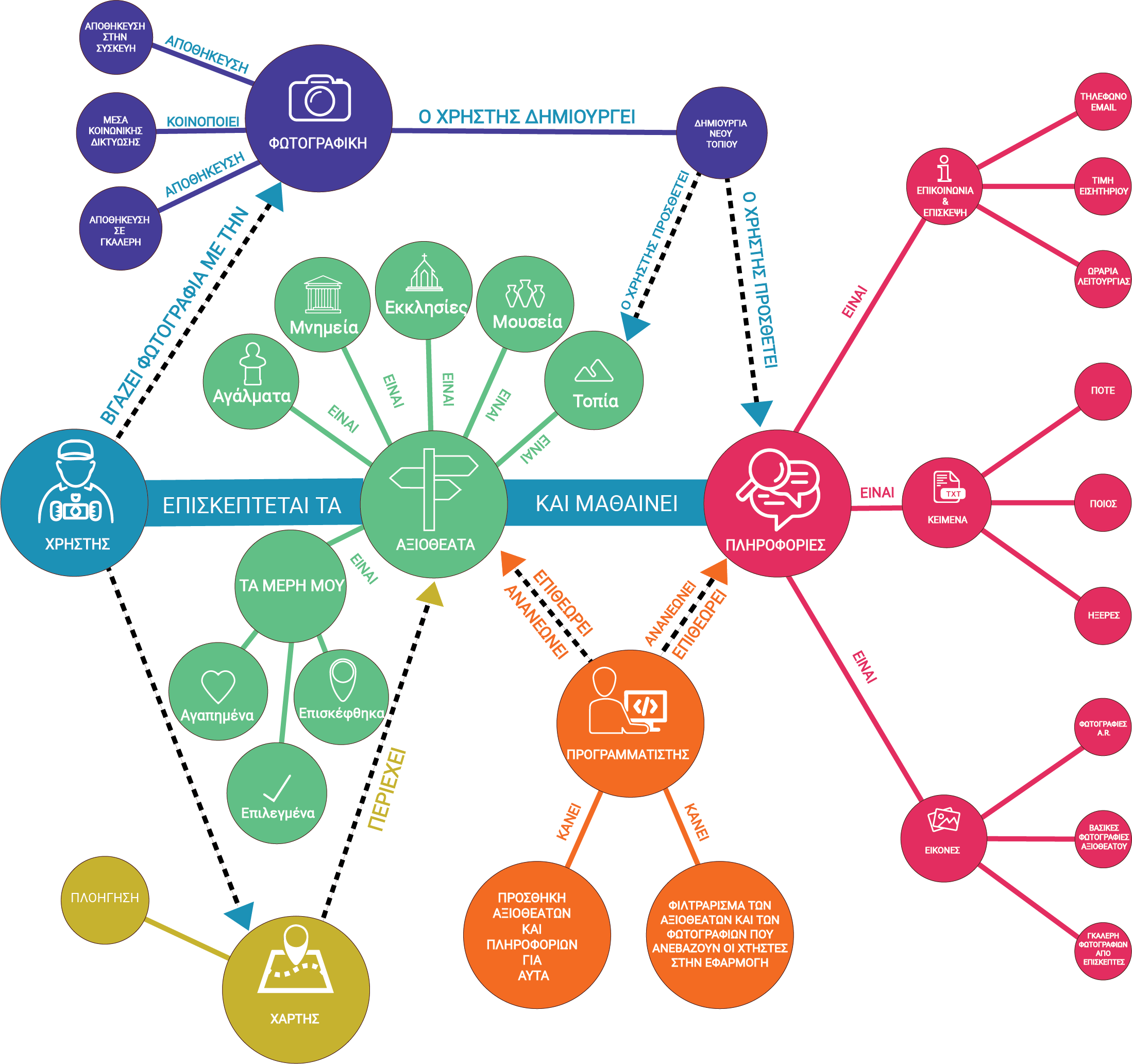 Χάρτης
Επιλογή pin
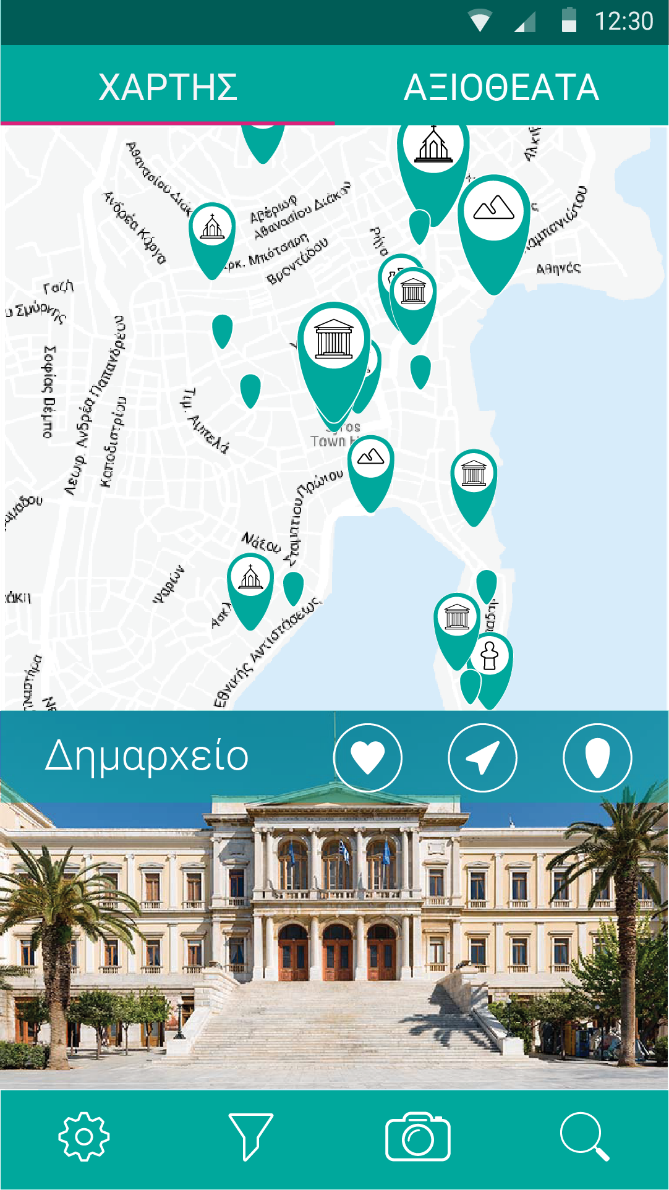 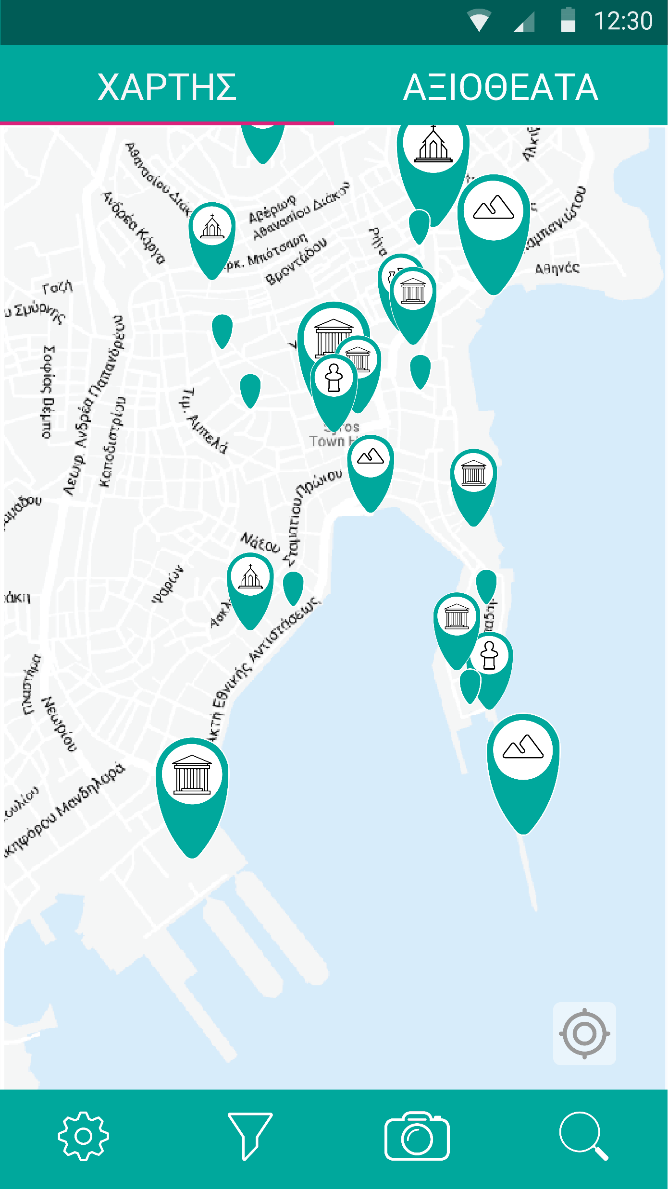 1η οθόνη εφαρμογής
animation
τι βλέπει ο χρήστης;
Pop up
Overlay screen
Πόσα αξιοθέατα υπάρχουν
Πού είναι
Δεν διακόπτει τον χρήστη
Πόσο κοντά είναι με θέση μου
τι μπορεί να κάνει ο χρήστης;
Παρουσίαση αξιοθέατου
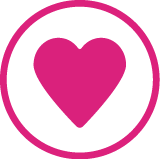 Να το προσθέσει στα αγαπημένα
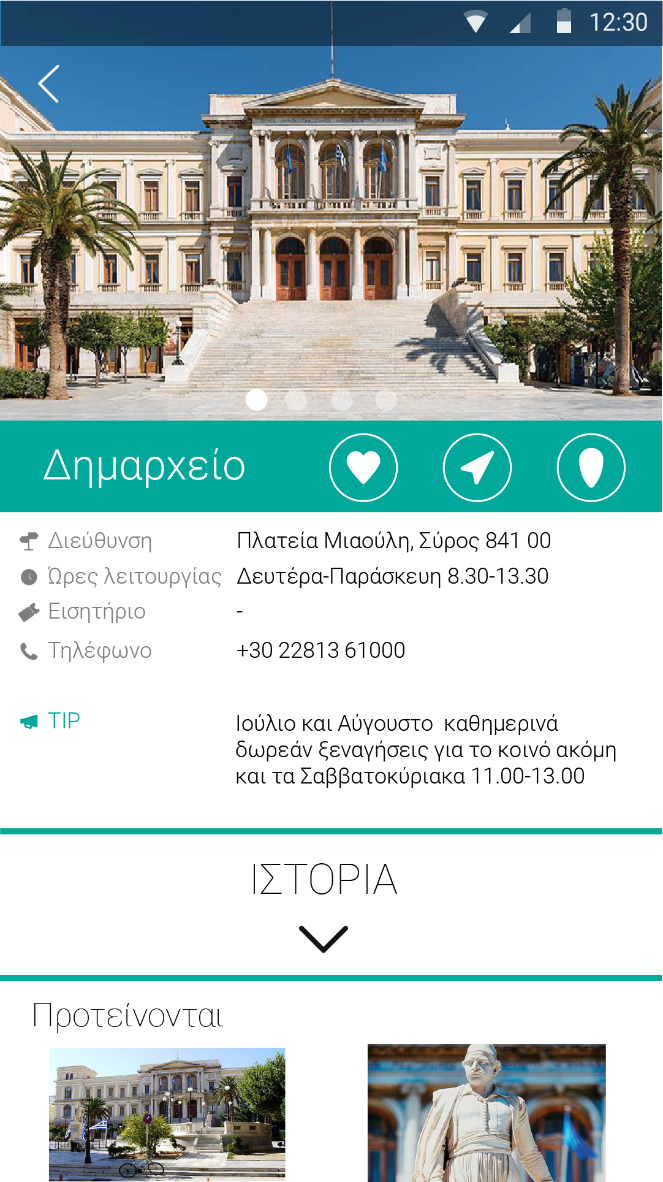 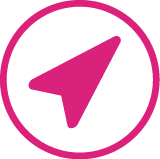 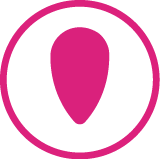 Να κάνει pin το αξιοθέατο 
στον χάρτη
Να δημιουργήσει πορεία
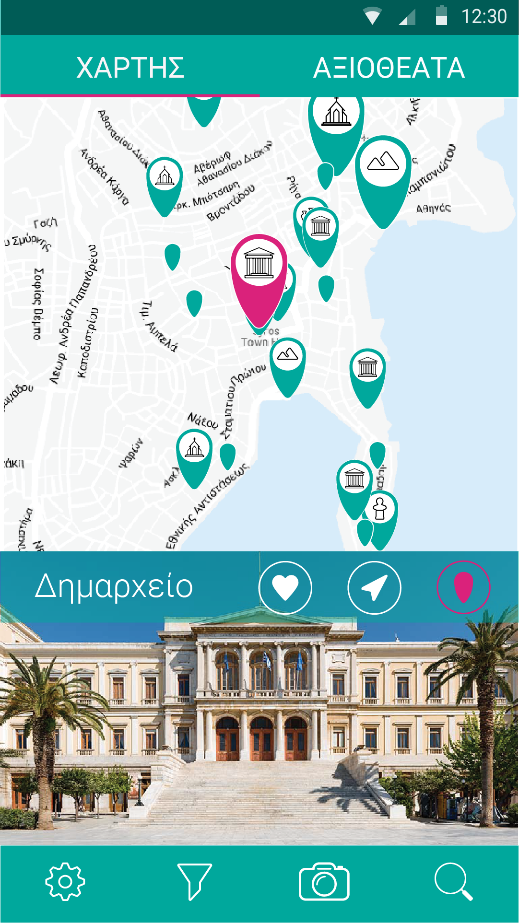 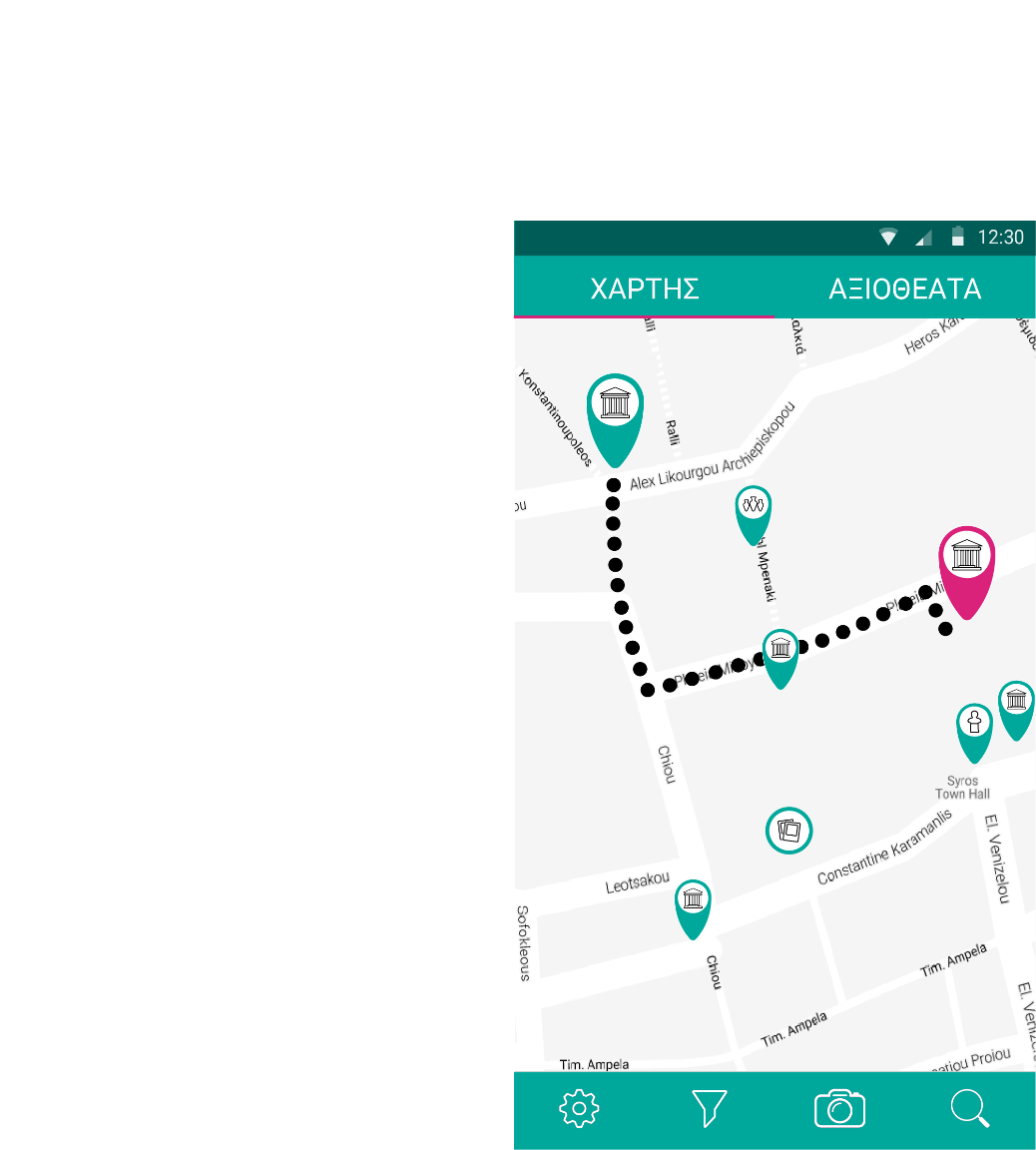 τι βλέπει ο χρήστης;
Βασικές πληροφορίες
Scroll για φωτογραφίες
Ιστορία αξιοθέατου
Γρήγορη πληροφορία
Ο χρήστης μπορεί να διαβάζει την πληροφορία στο δρόμο
Κατηγοριοποιημένη
Αποφυγή μεγάλου κειμένου
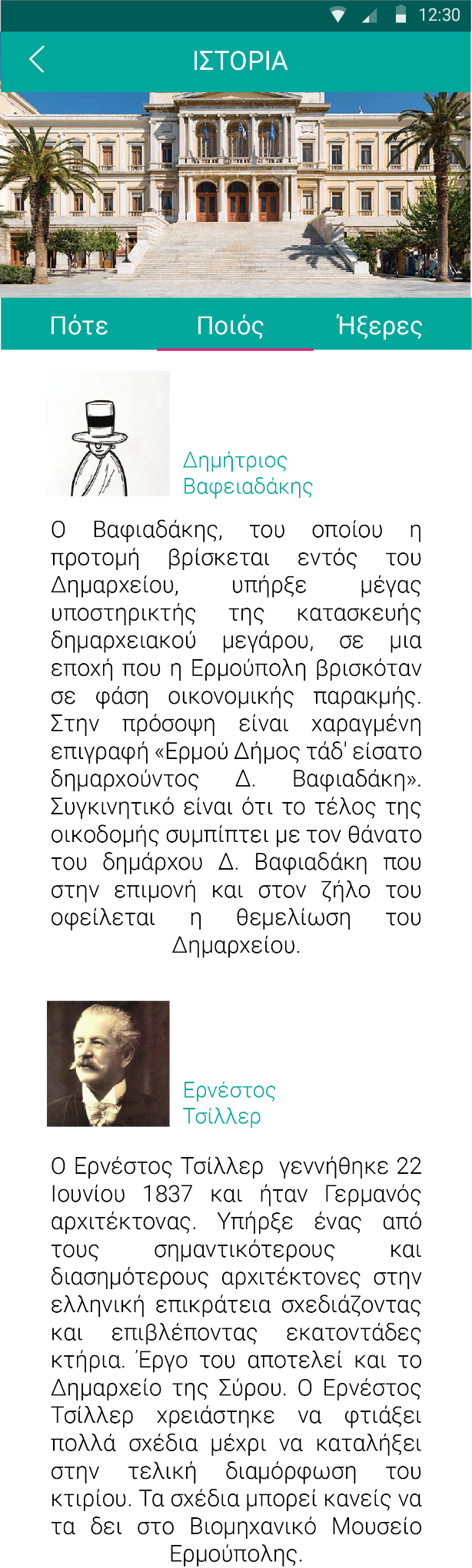 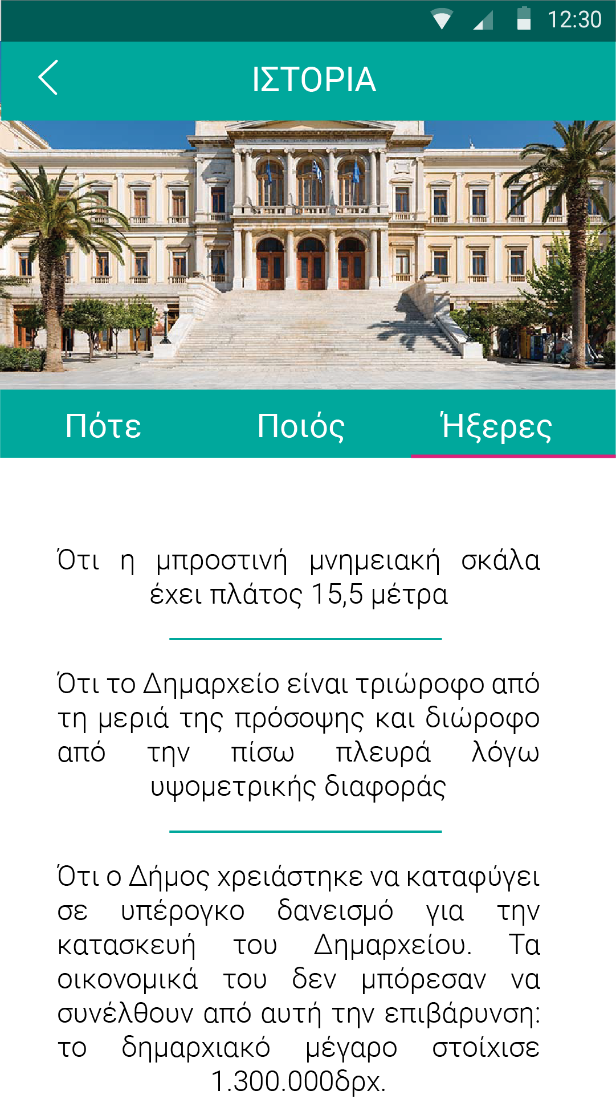 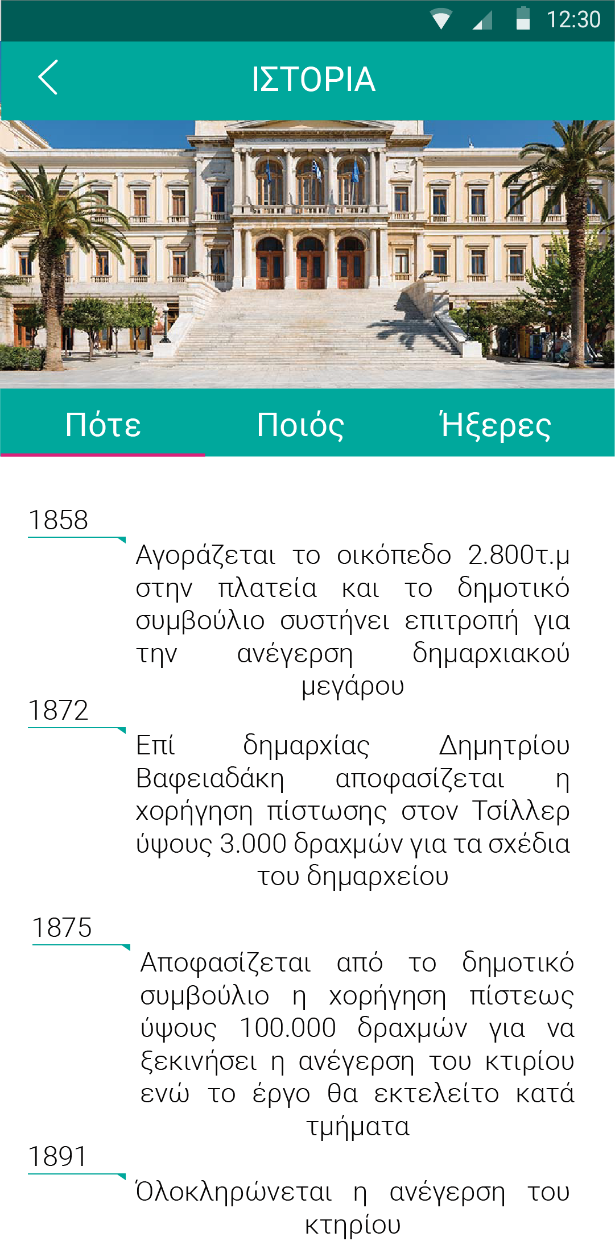 timeline
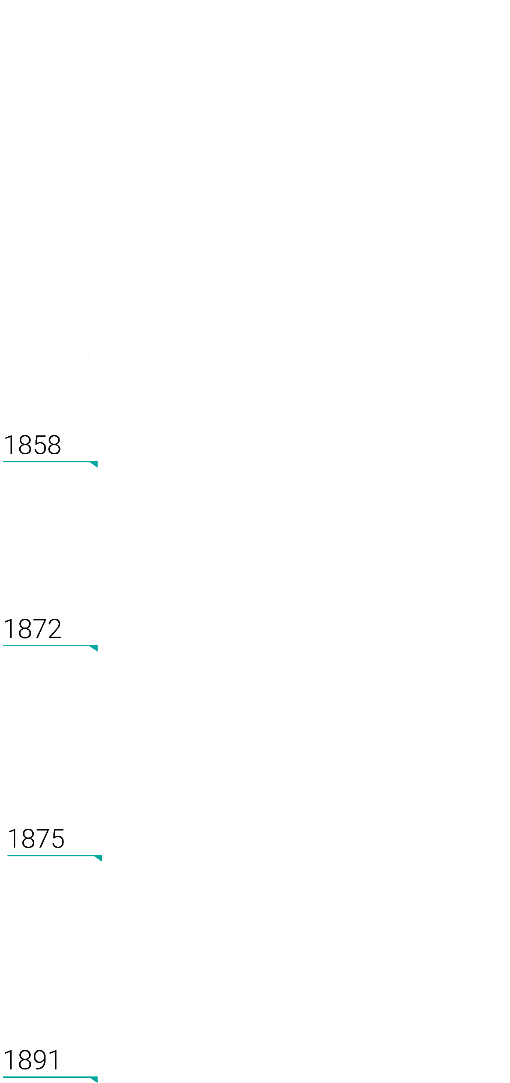 Λίστα αξιοθέατων
Ιεράρχηση με βάση τις προτιμήσεις των χρηστών
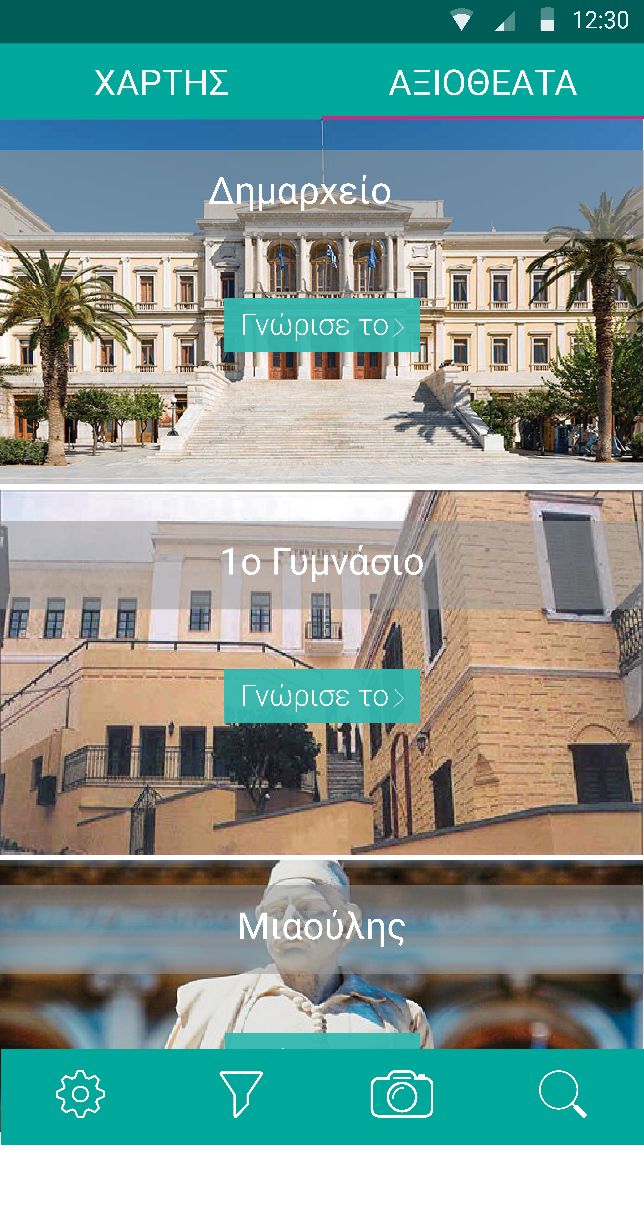 τι βλέπει ο χρήστης;
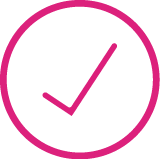 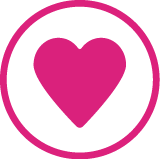 Καλύτερα οπτικοποίηση για το ποια αξιοθέατα υπάρχουν έναντι χάρτη
Τους αρέσει
Το έχουν επισκεφθει
Φαίνονται ψηλότερα στη λίστα
Έχουν μεγαλύτερο εικονίδιο στον χάρτη
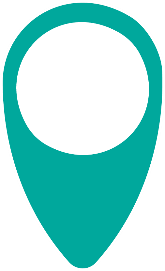 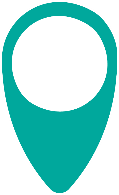 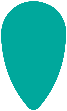 3 στάδια
Εργαλεία
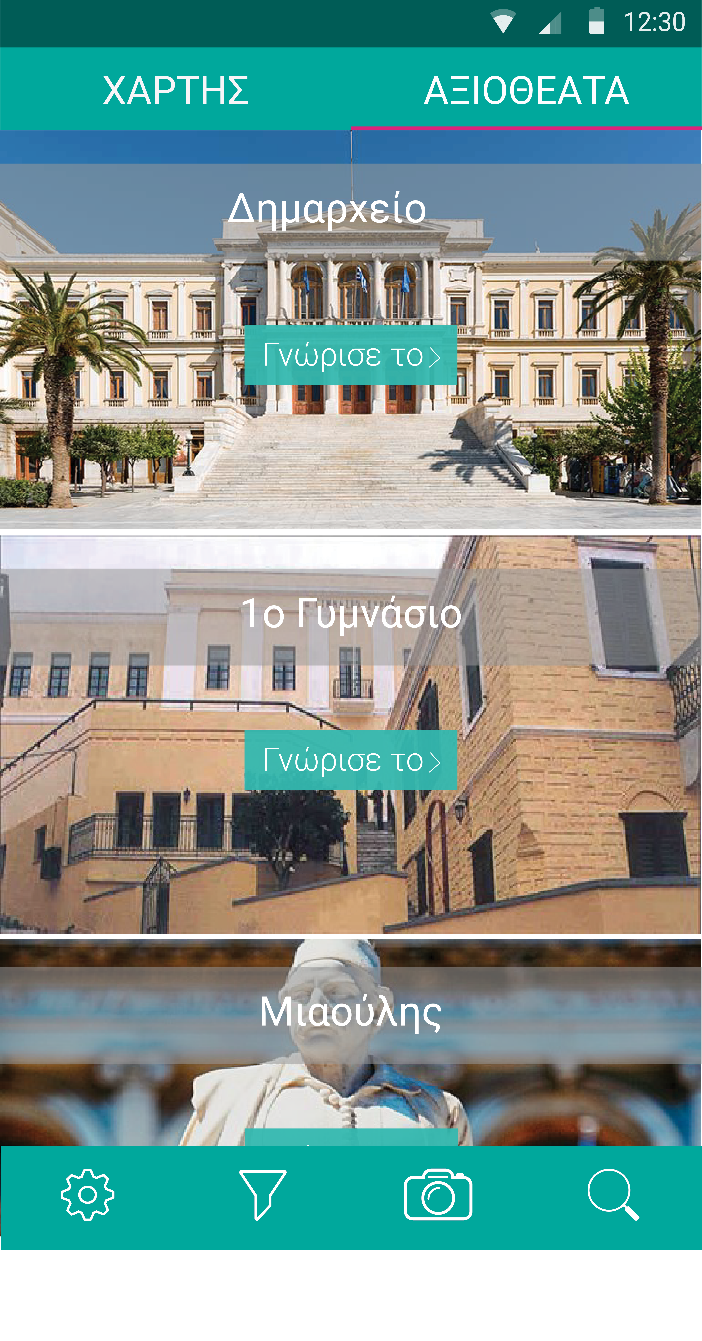 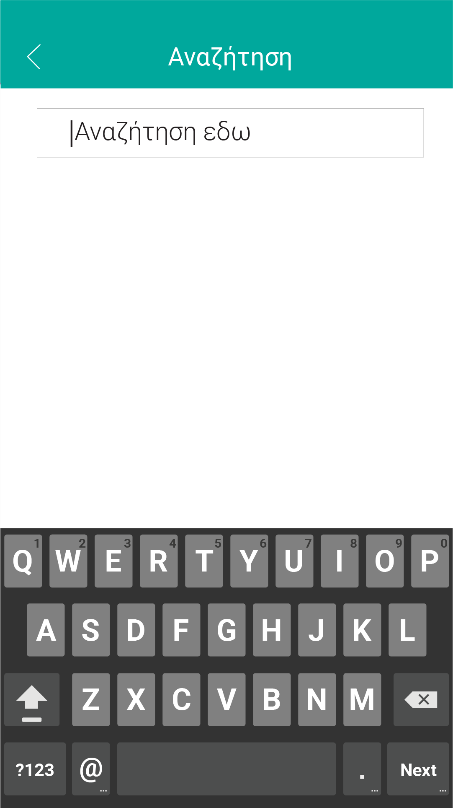 Αναζήτηση
Ρυθμίσεις
Φίλτρα
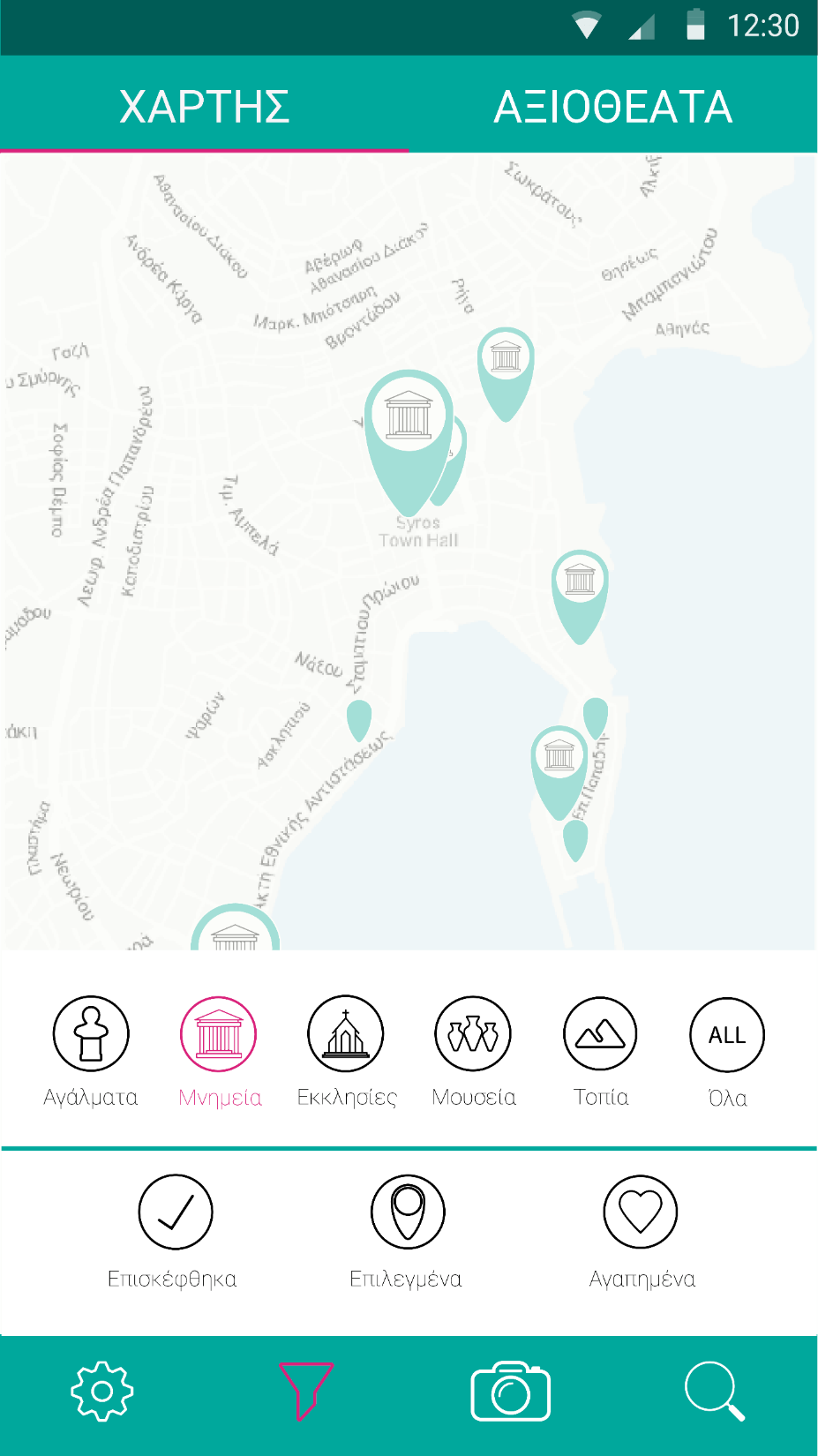 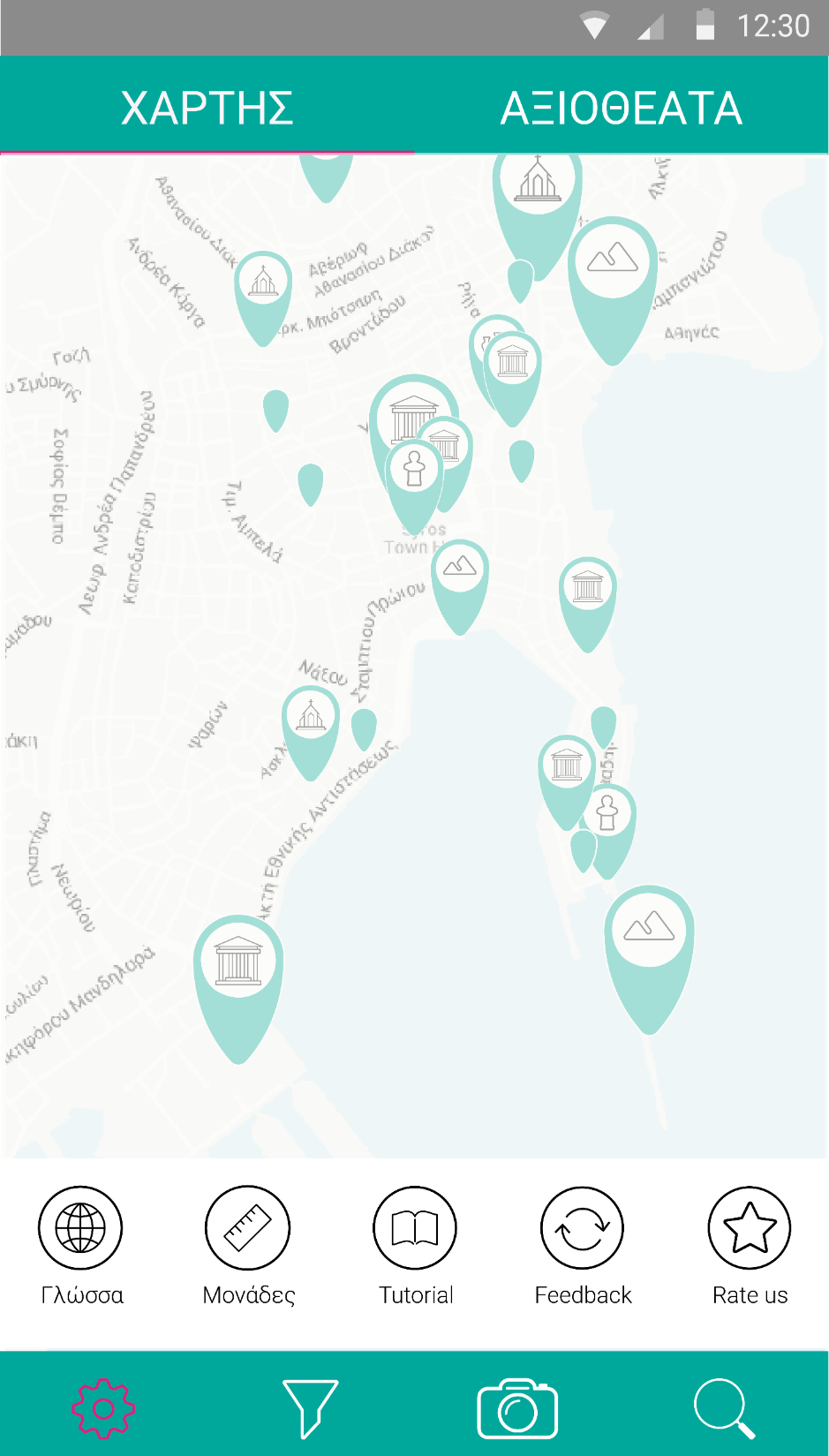 Ότι φίλτρο βάζεις ανανεώνει και τον χάρτη και τα αξιοθέατα
Εργαλεία
Οι τουρίστες βγάζουν πολλές φωτογραφίες
Ανατροφοδότηση τοπίων από χρήστες
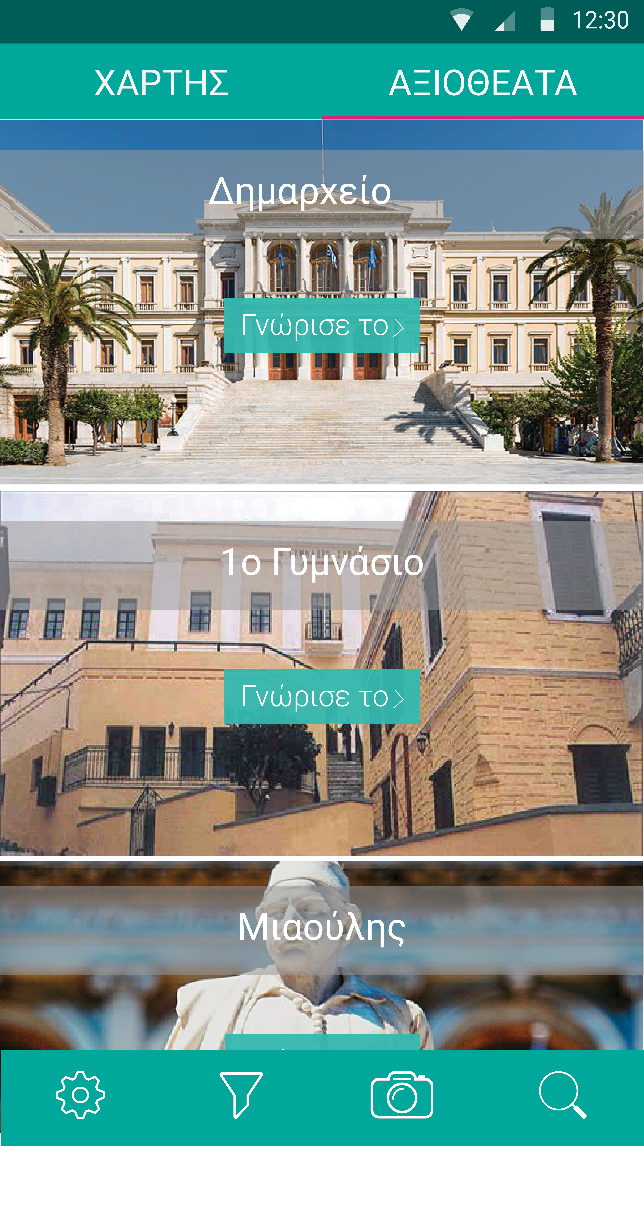 Δεν θα χρειάζονται να αλλάξουν εφαρμογή
2ο βήμα
3ο βήμα
Κάμερα
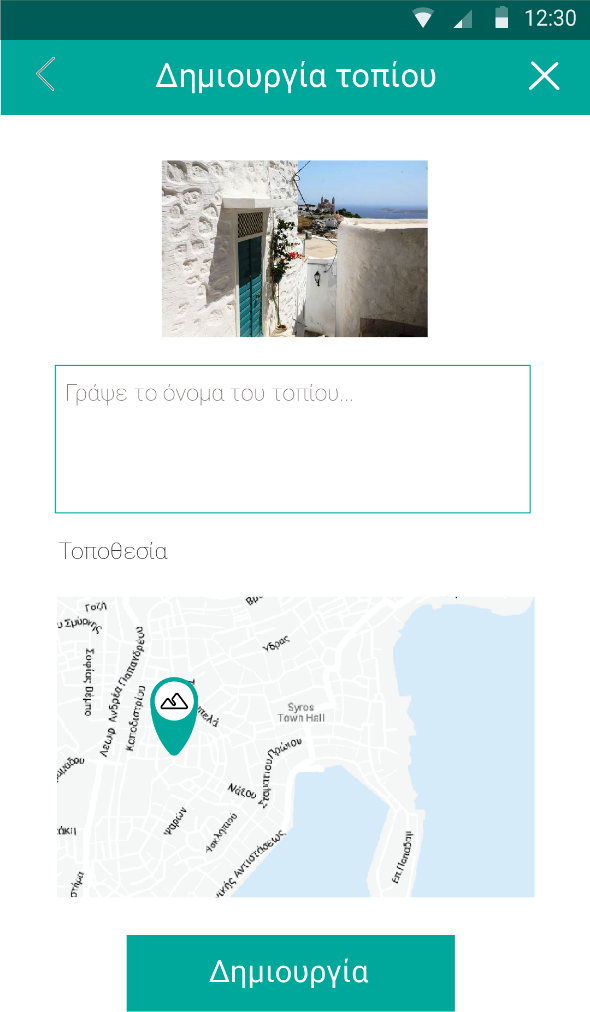 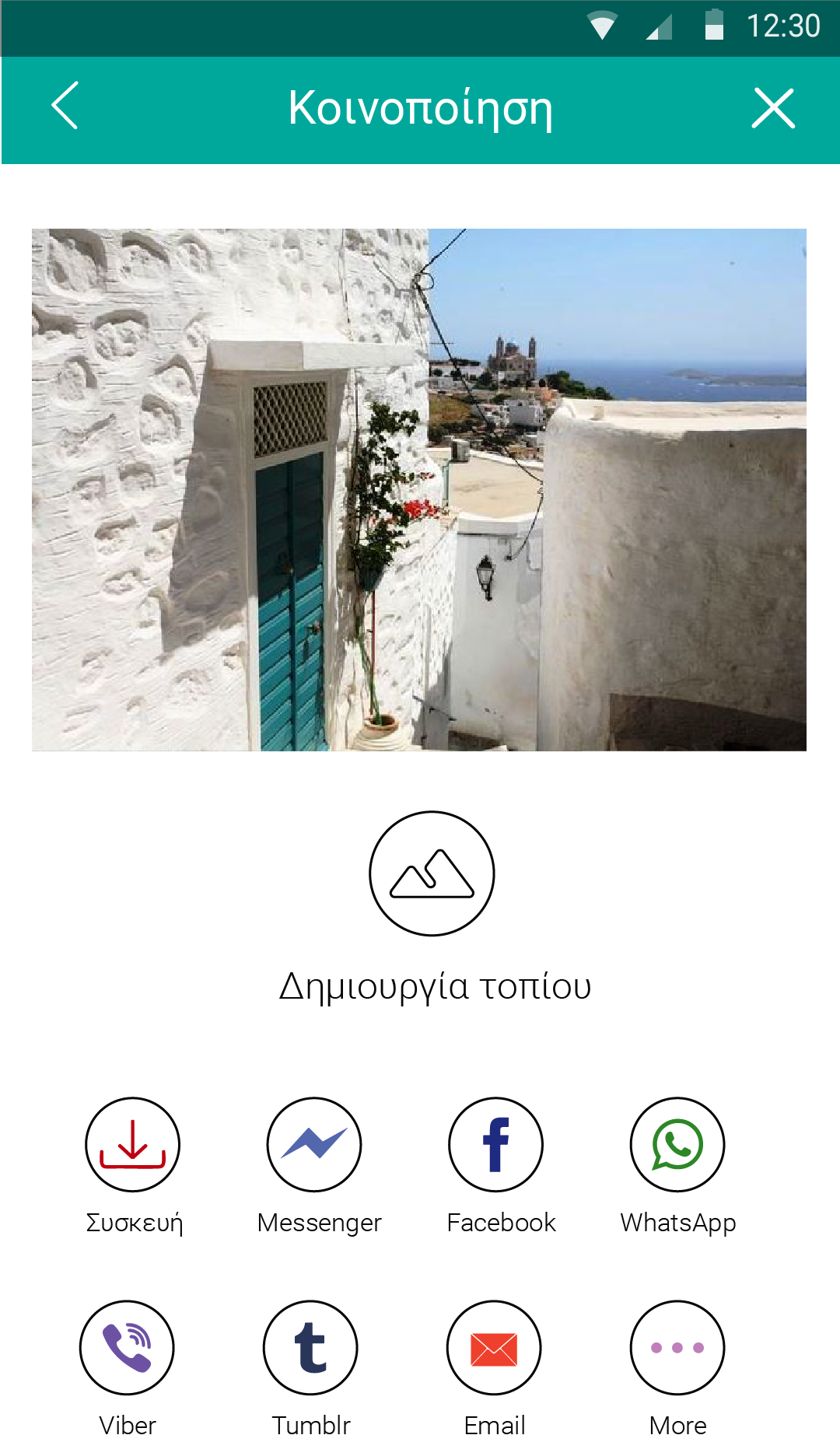 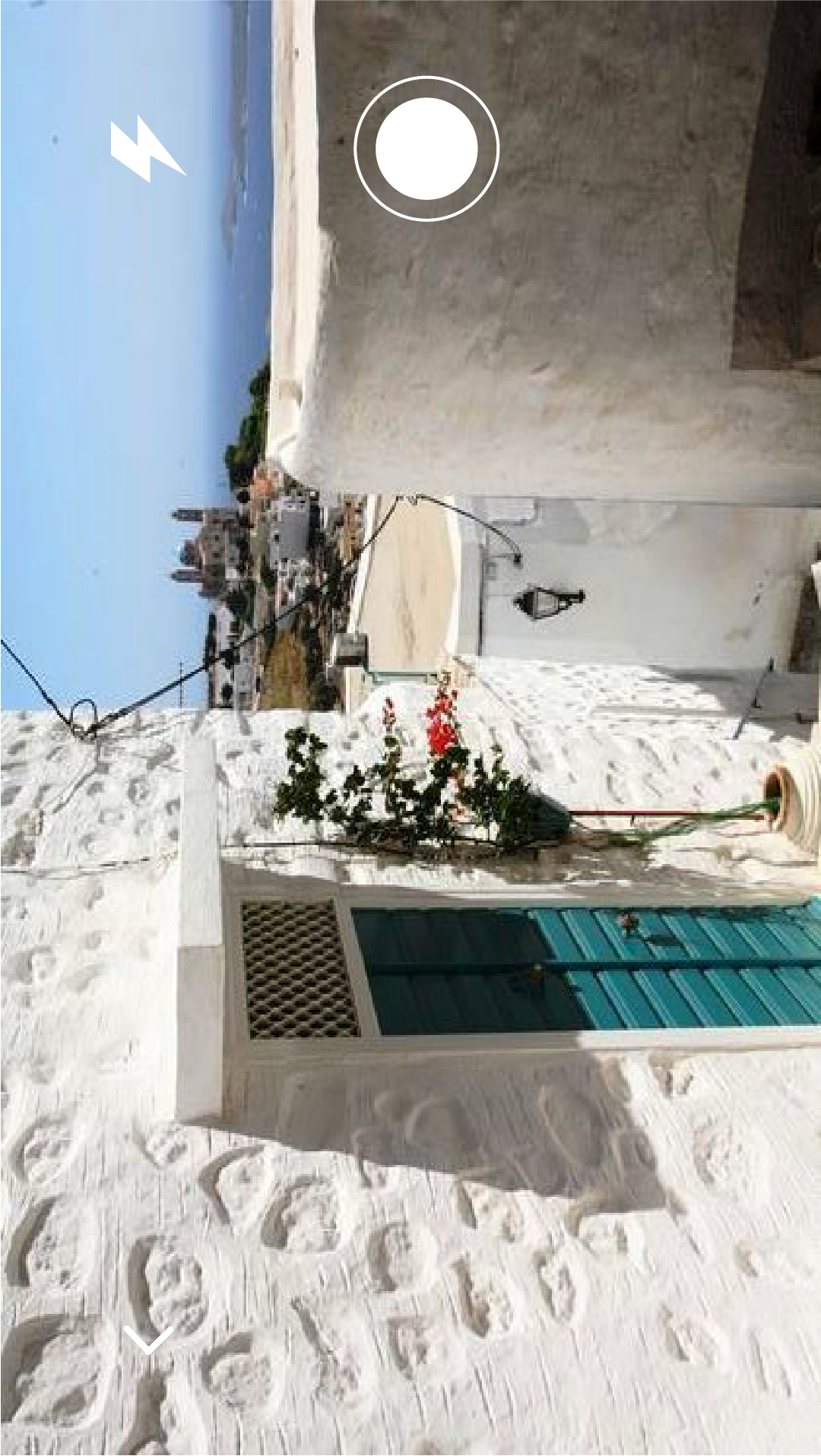 1ο βήμα
Βασικός χειρισμός με το ένα χέρι
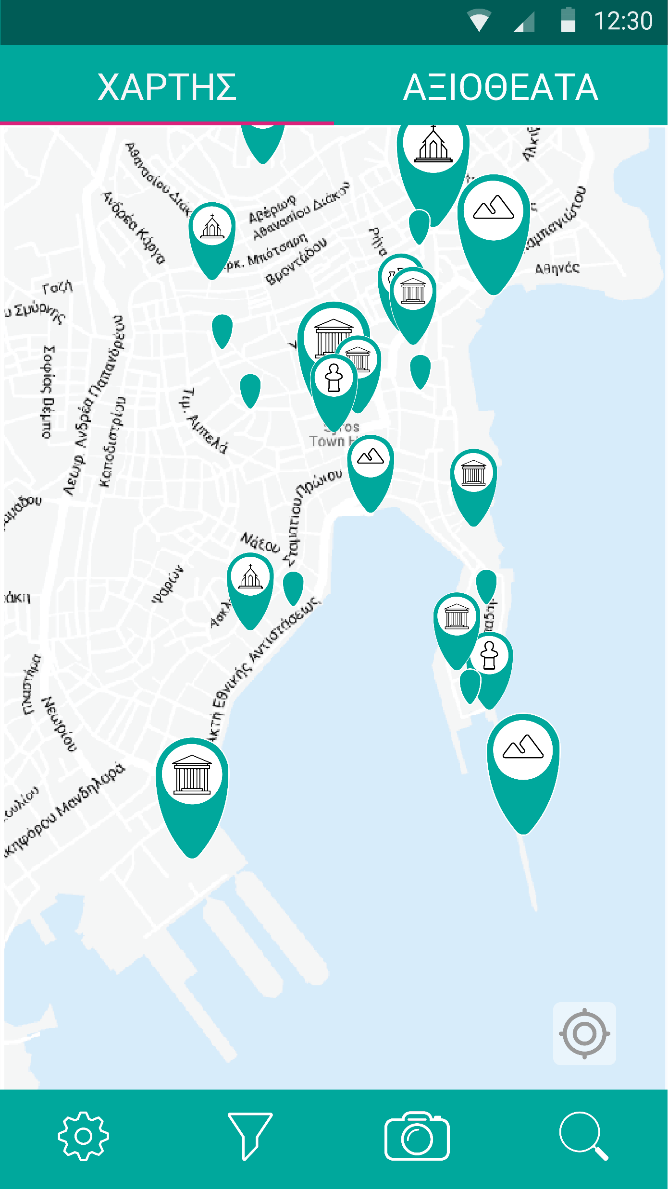 Καρτέλες μπορείς να αλλάζεις και με swipe
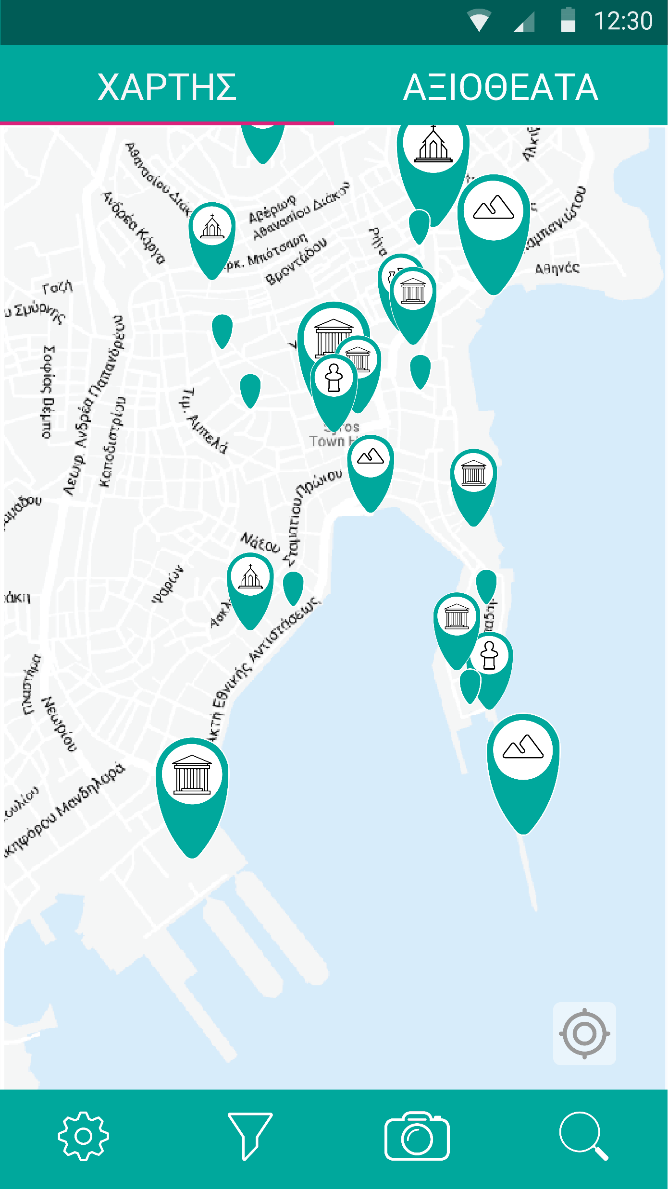 Τοποθέτηση των ποιων βασικών εργαλείων στη μέση που ο χρήστης τα επιλέγει πιο εύκολα
Τα εργαλεία είναι στο κάτω μέρος της οθόνης
Sidetracked
Definition
to direct a person's attention away from an activity or subject towards another one that is less important
πως επιτυγχάνεται;
2ος τρόπος
1ος τρόπος
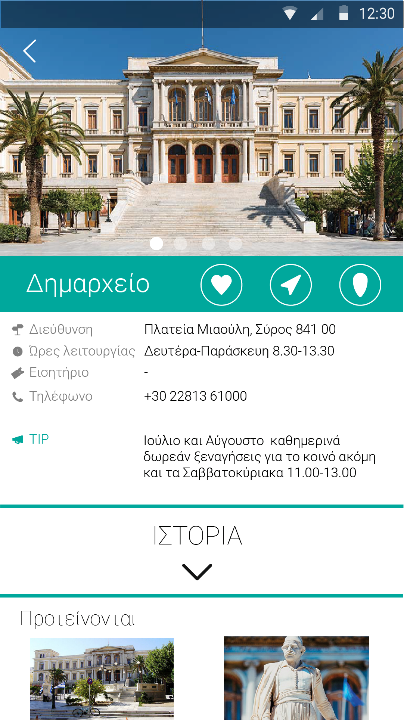 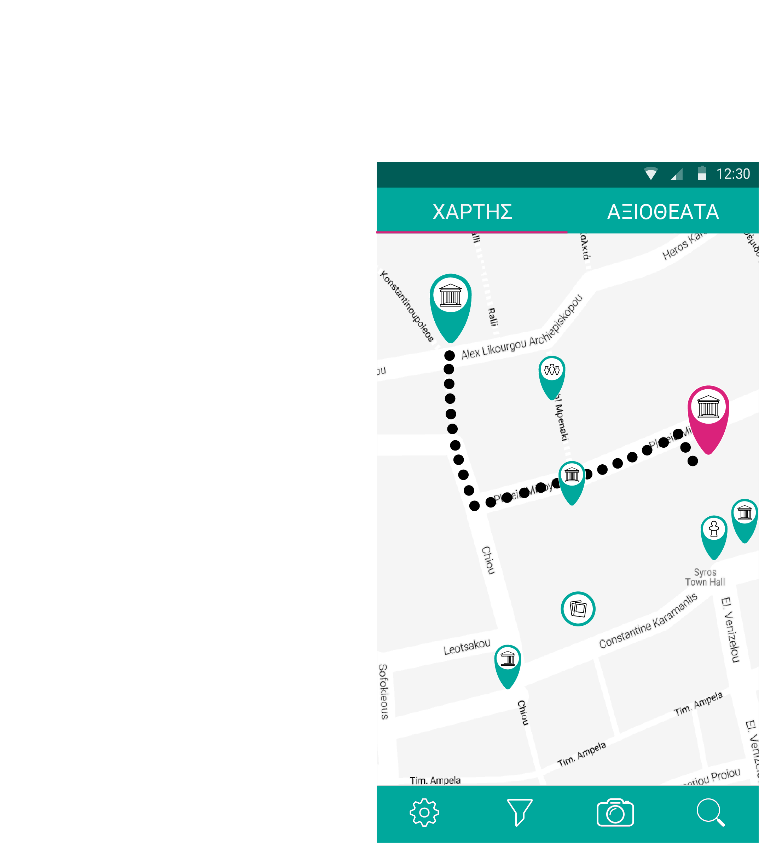 Όταν ο χρήστης δημιουργεί διαδρομή τα παράπλευρα αξιοθέατα κάνουν ένα μικρό animation και γράφουν το όνομα τους ένα-ένα
Τα προτεινόμενα
Αρχείο Κυκλάδων
Logo
Παλέτα χρωμάτων
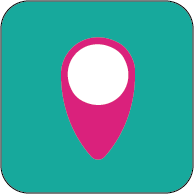 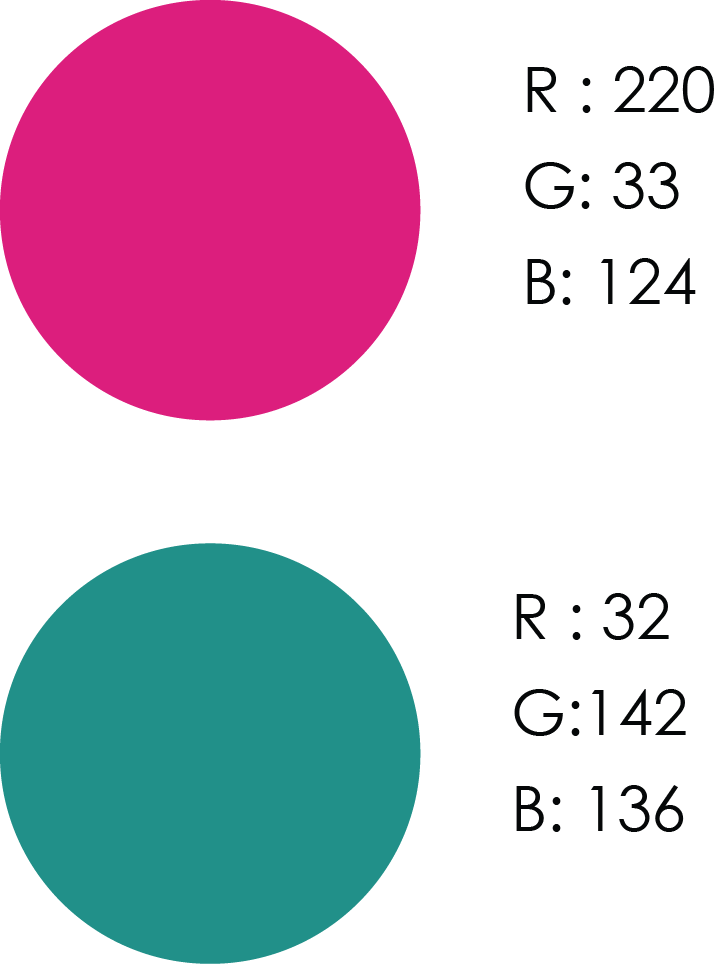 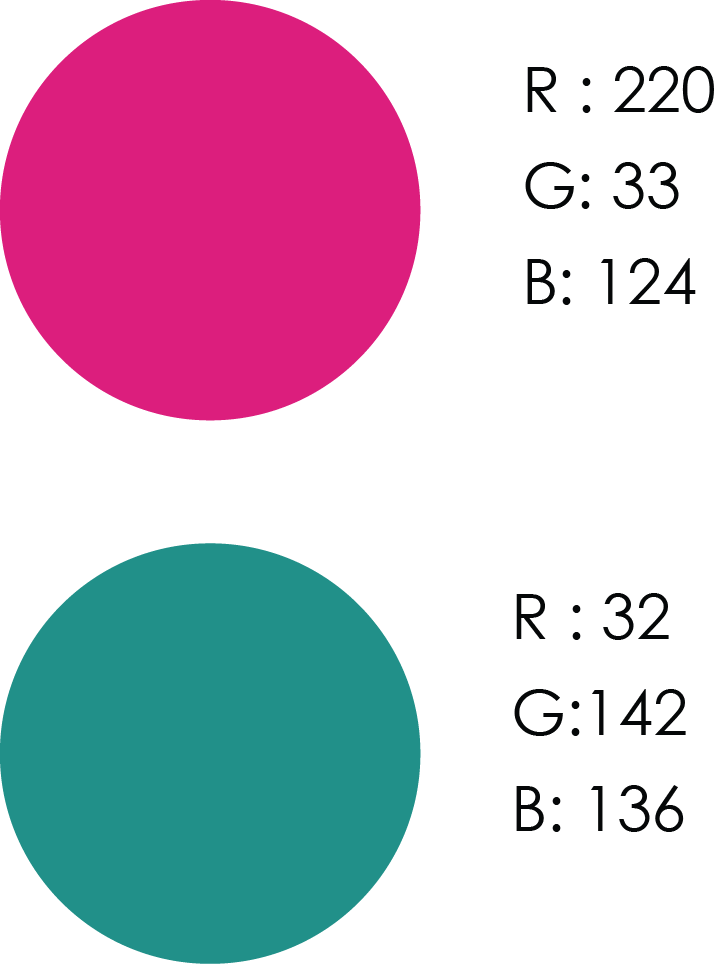 R: 21
G: 170
B: 157
Icons
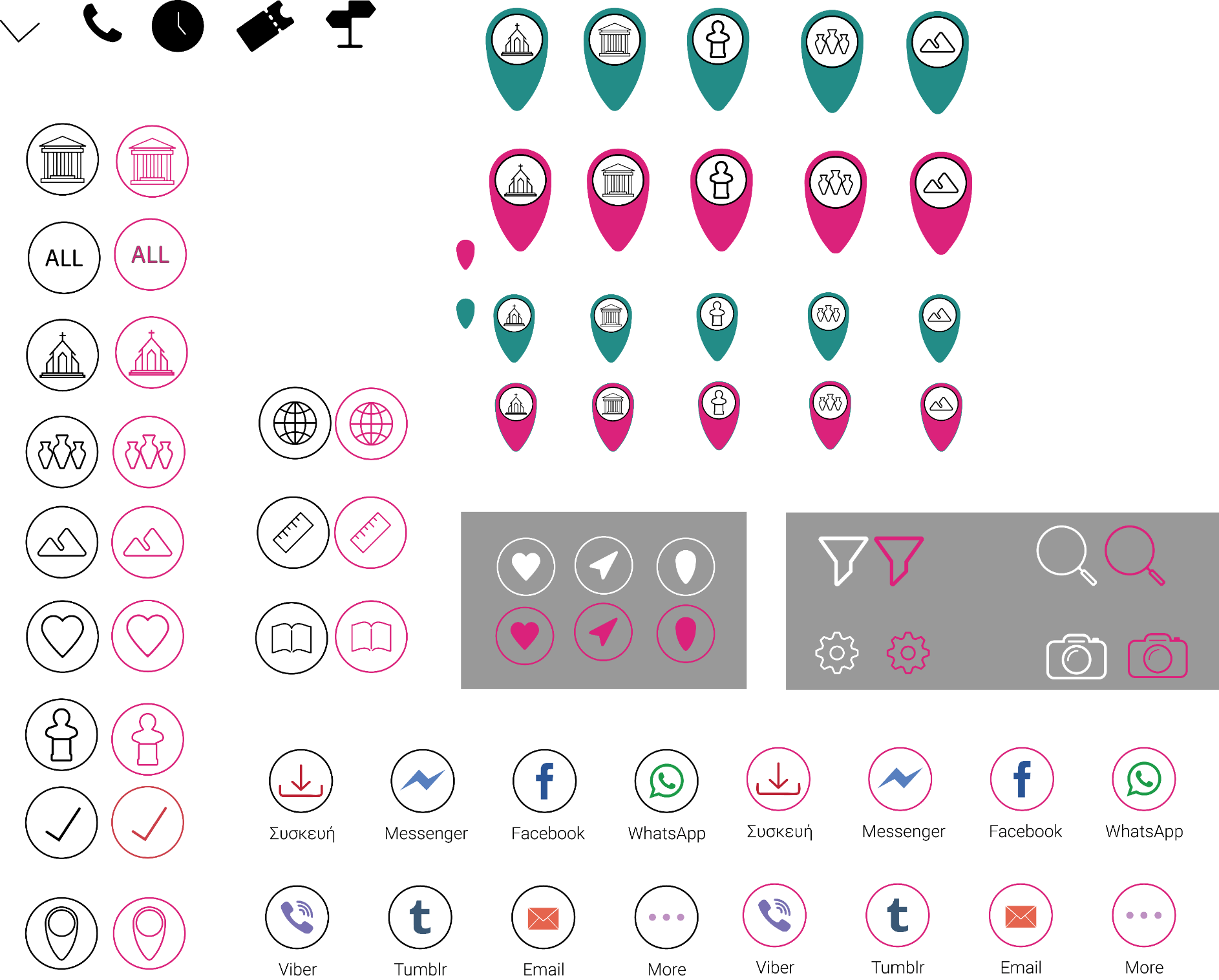 Αξιολόγηση
Διαγράμματα λάθους-χρόνου εκτέλεσης εργασίας  και  ευχρηστίας
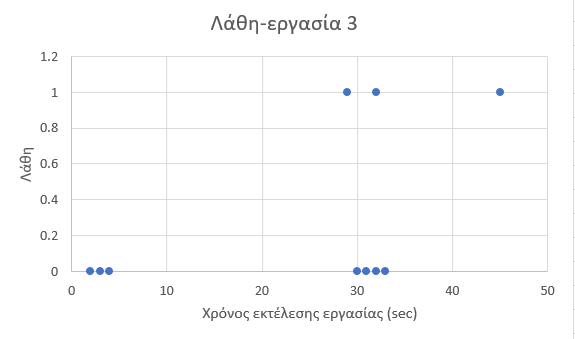 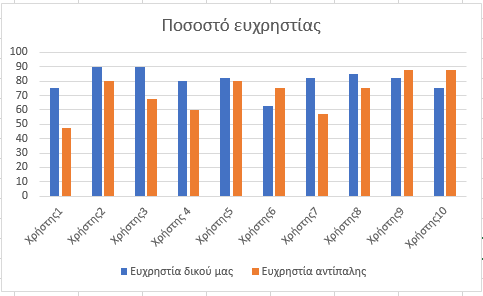 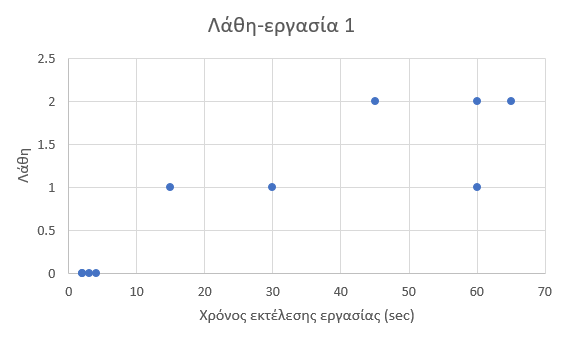 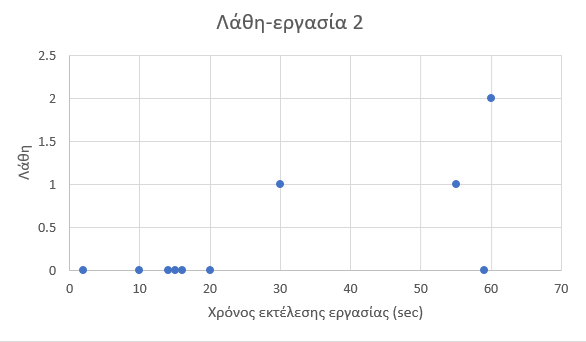 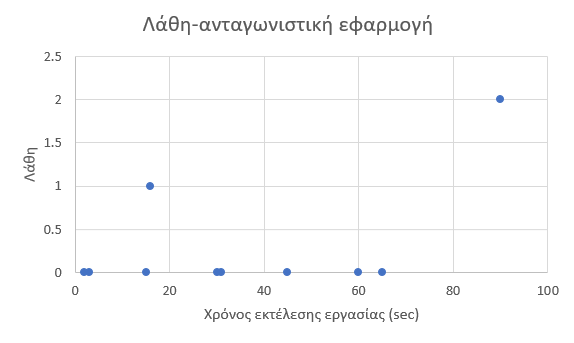 Αξιολόγηση
Λιγότερο κατανοητές λειτουργίες-κουμπιά
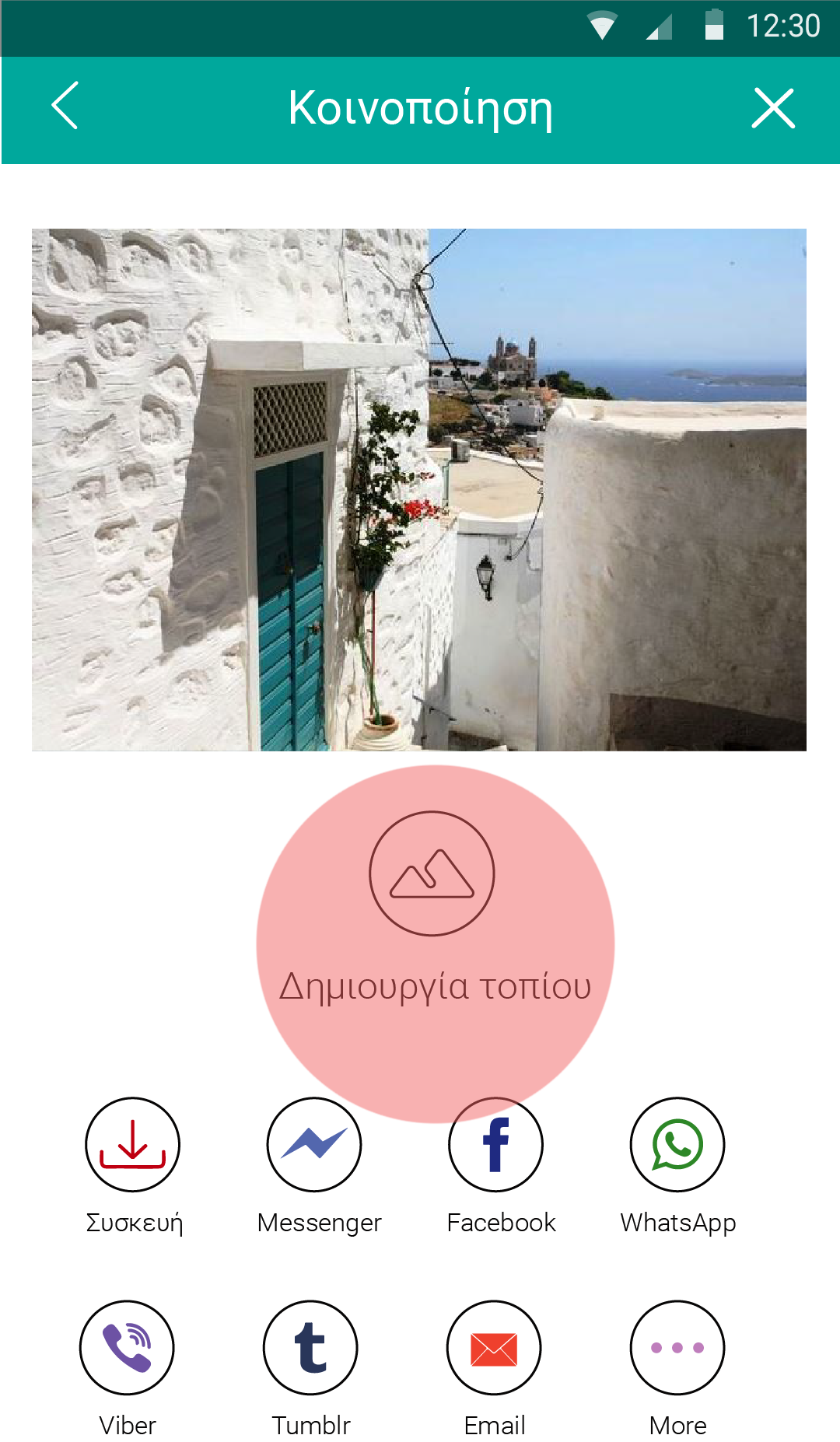 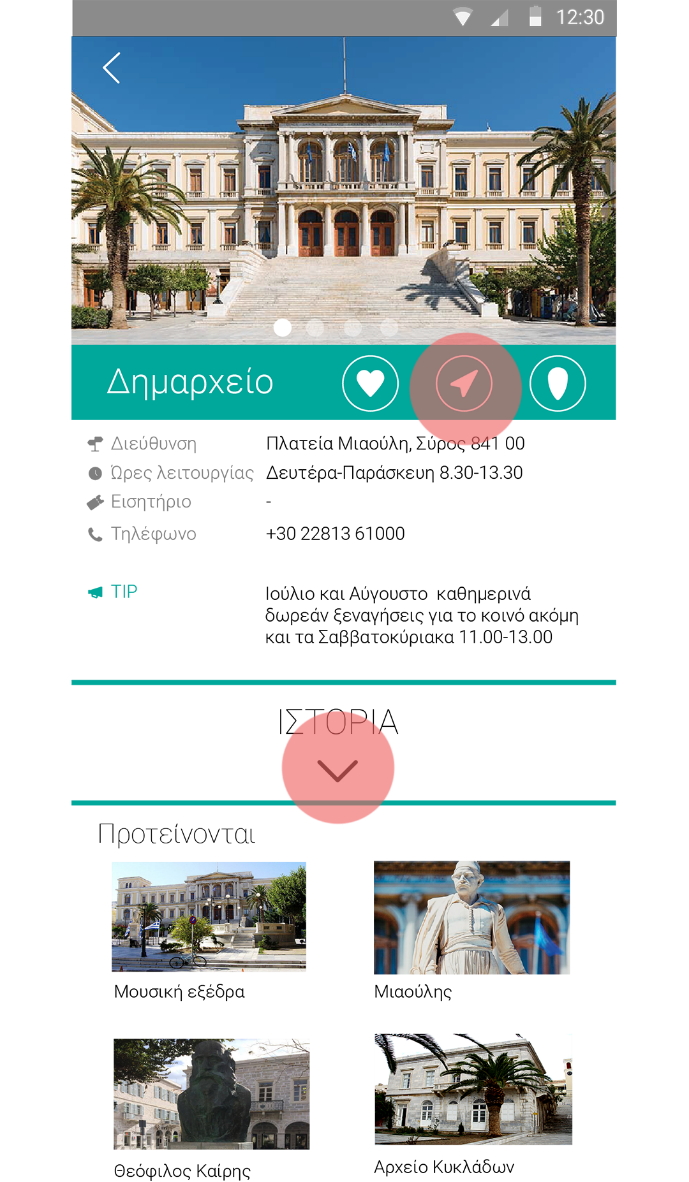 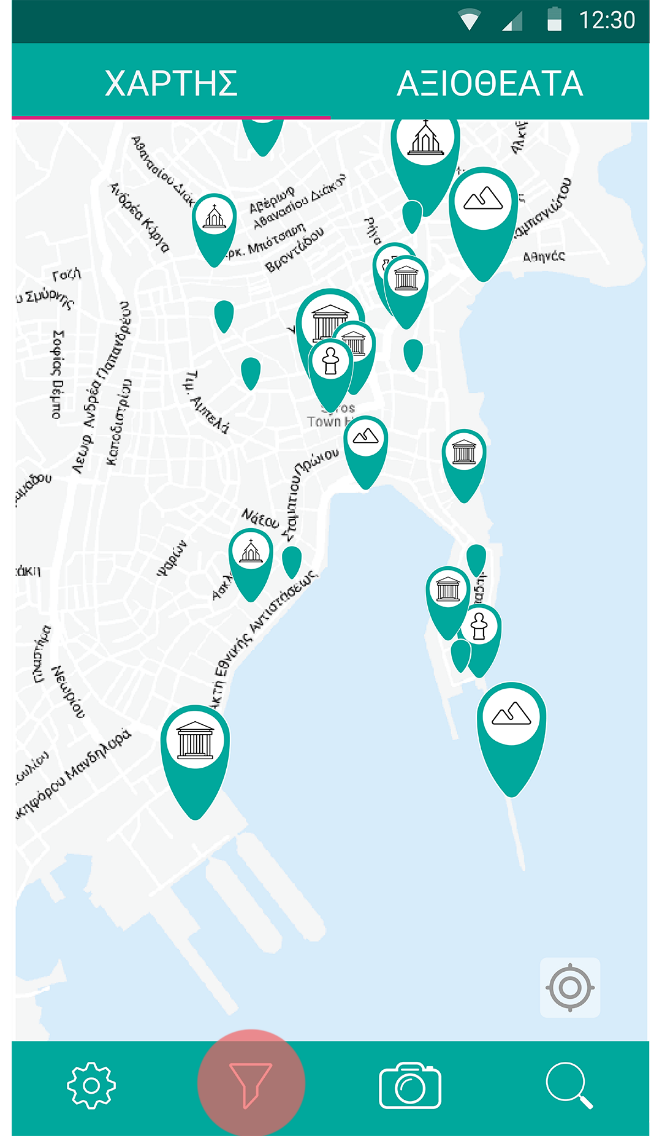 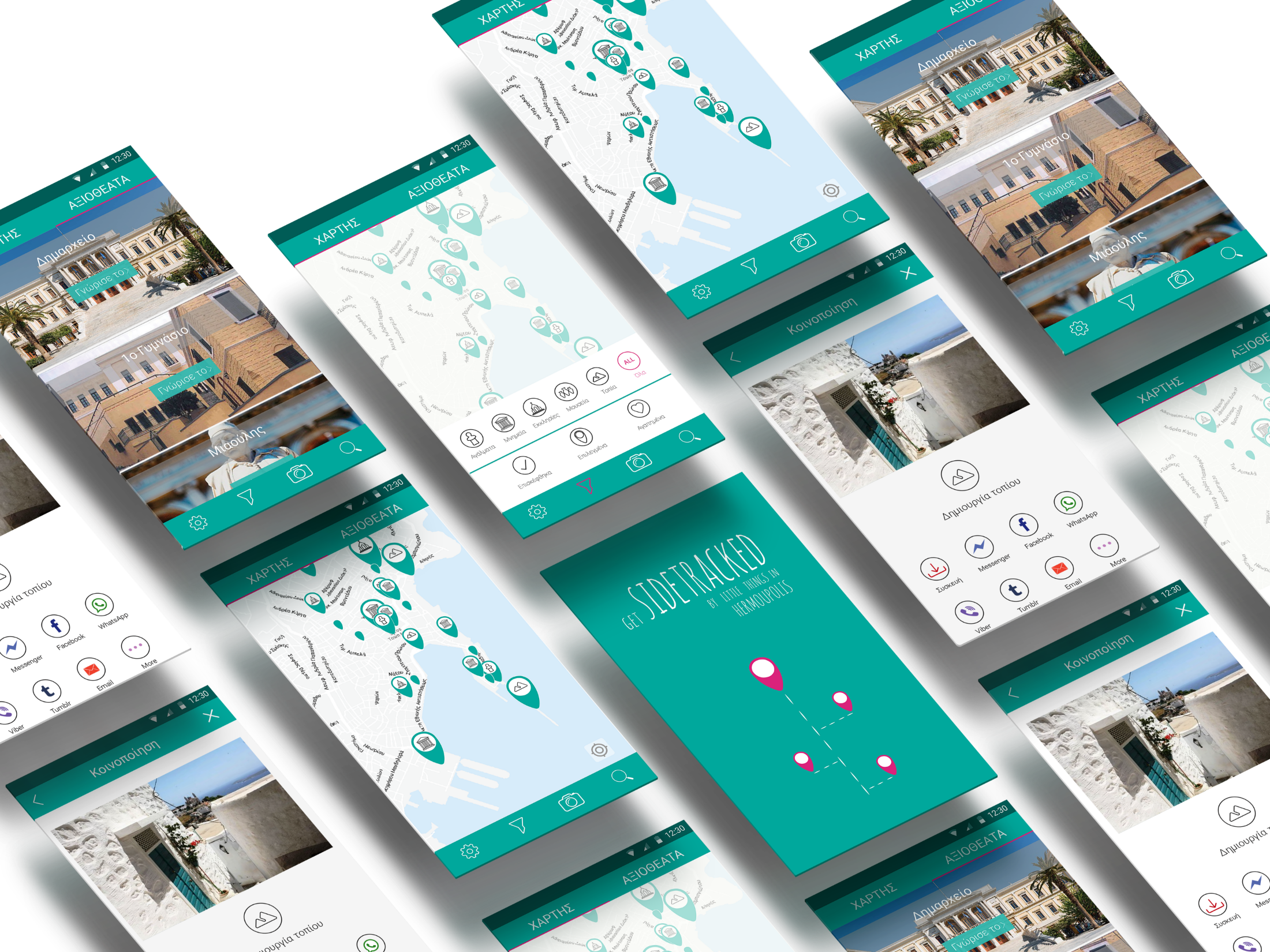 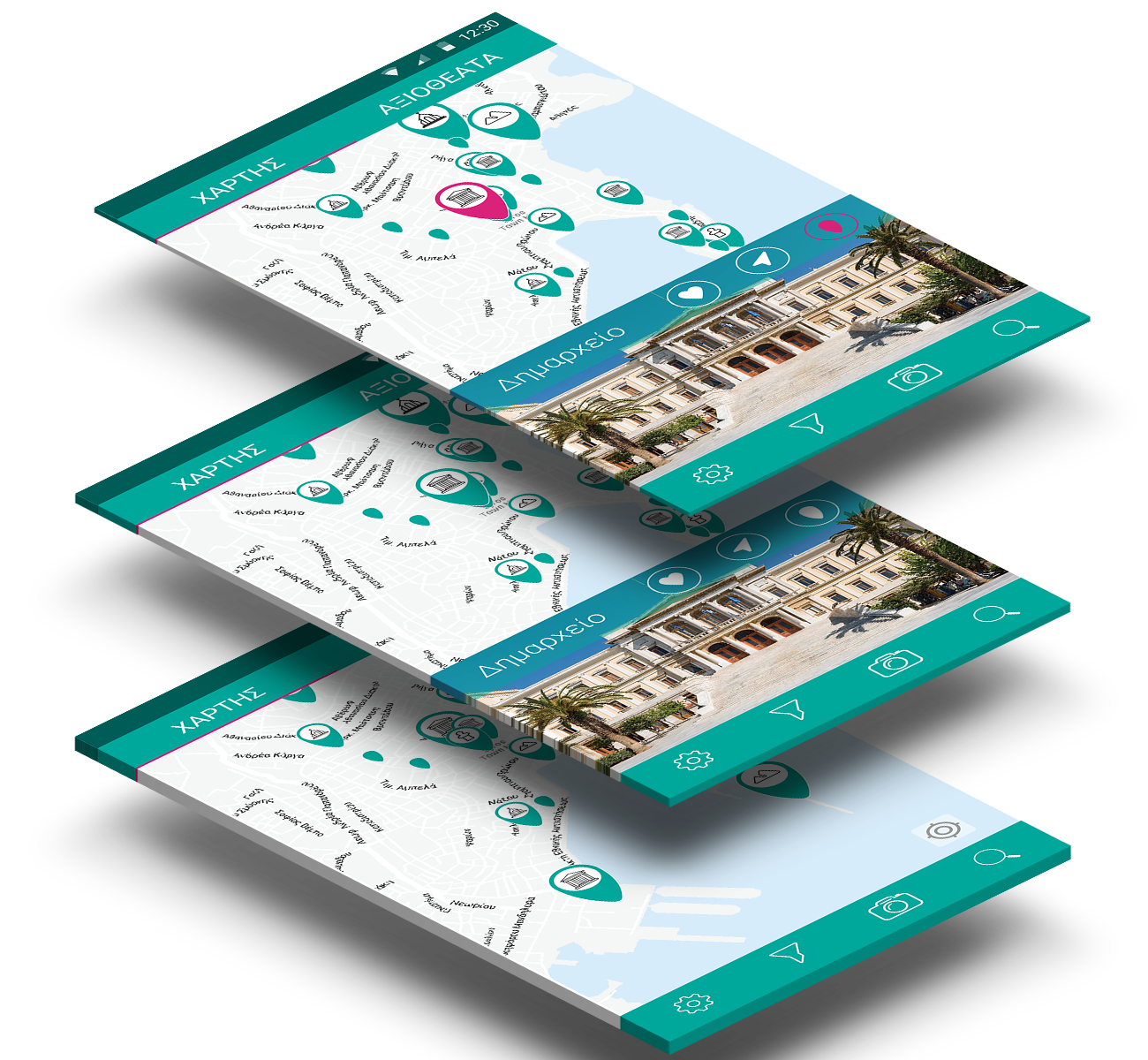 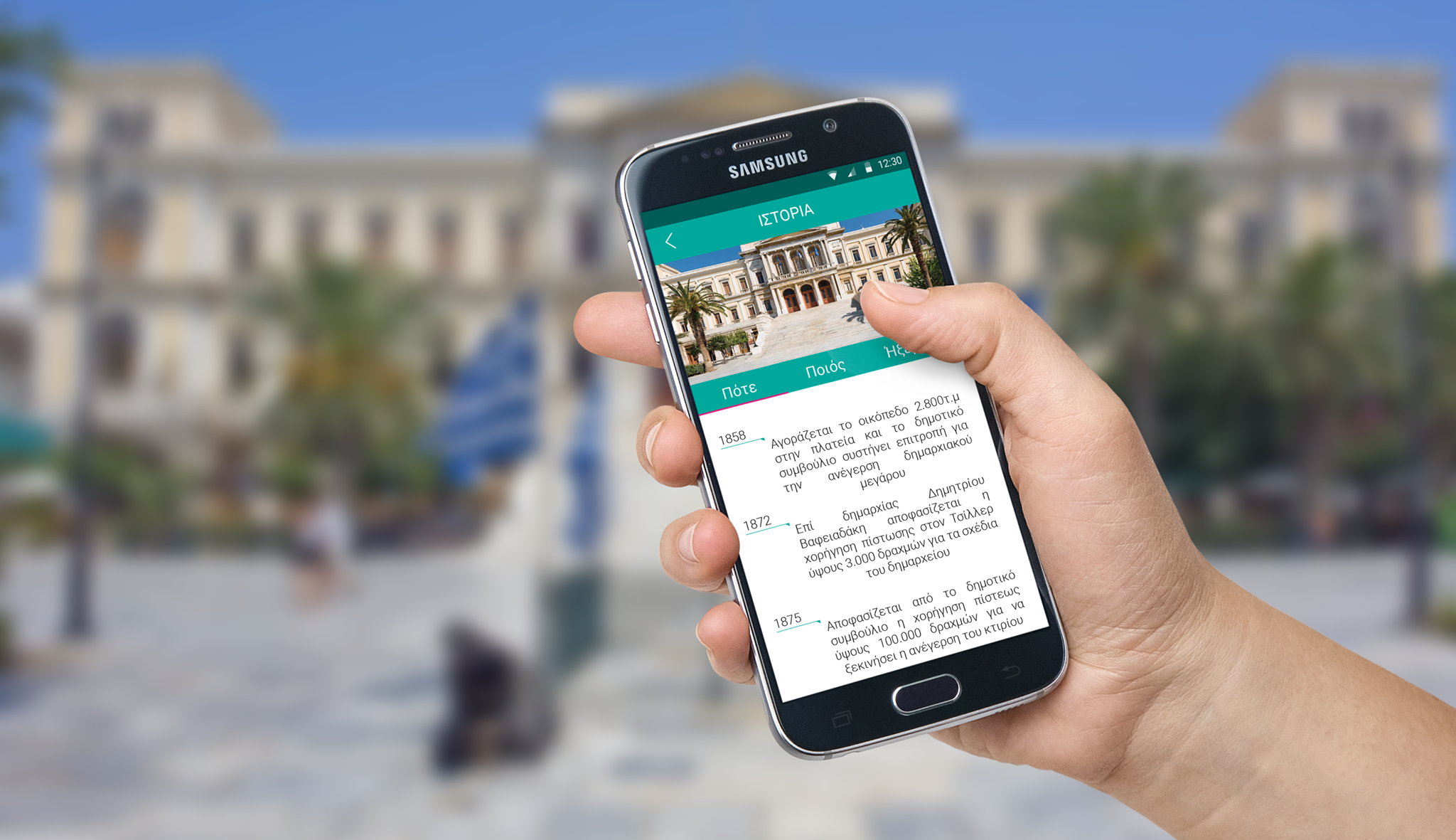 ΕΥΧΑΡΙΣΤΟΥΜΕ